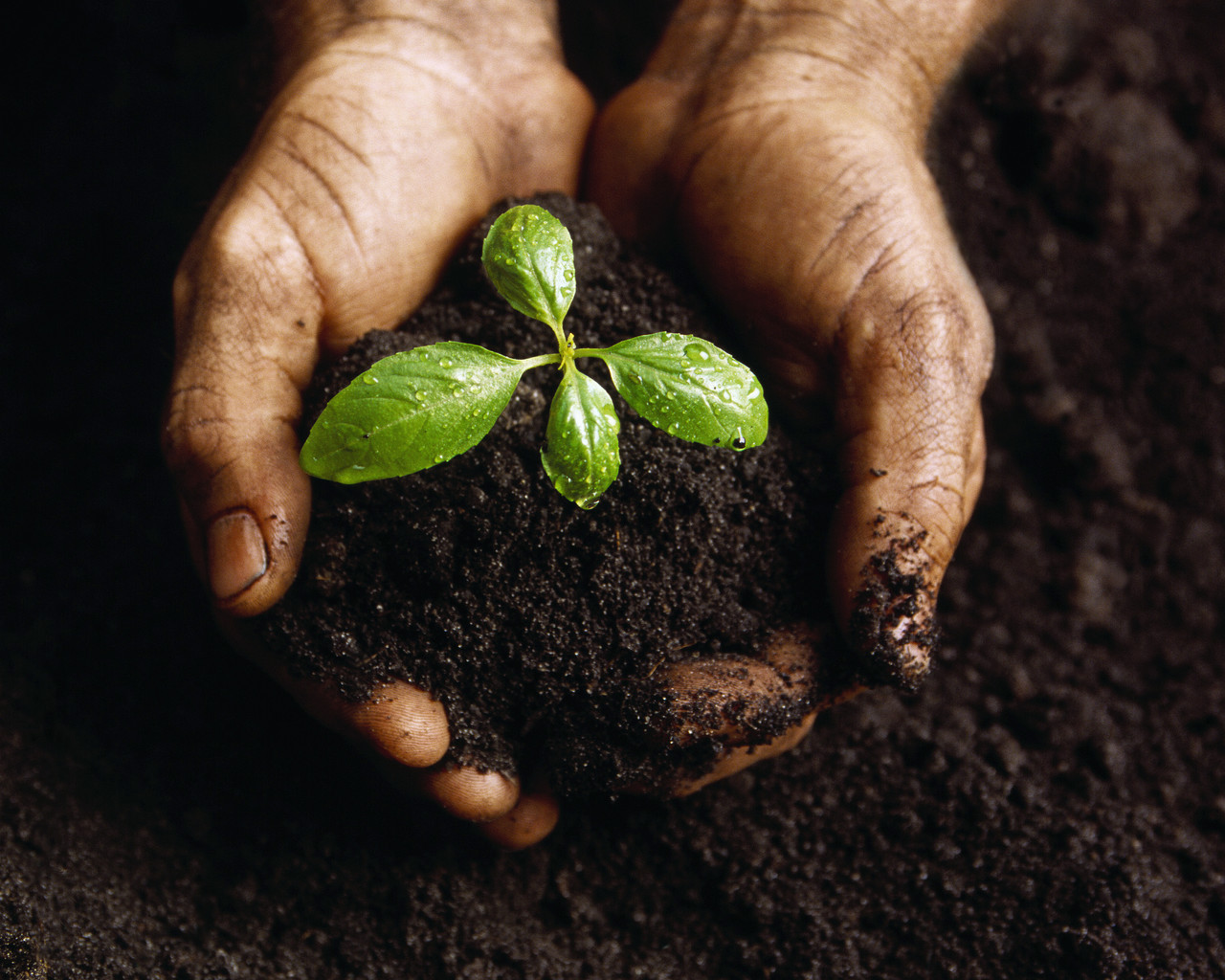 Redefining Dilution  
An Alternative to Traditional Wastewater Treatment
Heath N. Carey, Dr. Cory Cleveland, Dr. Steve Running and Dr. Garon Smith
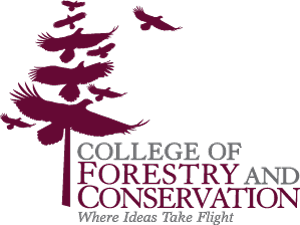 “According to the EPA, without substantially increasing investment and treatment efficiency, by 2025 U.S. waters will again suffer from sewage-related pollutant loadings that are as high as they were in 1968—the highest in our nation’s history”
(Dorfman, 2004)
“Nationally, wastewater treatment plants rank second [in the top ten major pollution sources to surface water], after agricultural runoff.” (Dorfman, 2004)
A unique situation
How do waste water treatment plants address increasing populations while meeting the ever changing limitations set forth by the EPA?
Additions?
Technological Fixes
Membrane filters

Phosphorus harvesting

Advanced oxidation
Concerns
Unreasonably high pretreatment requirements

Unrealistic lowered throughputs

All of which require an economic input equal to that presented by additional plant construction
The Big Question
How do smaller communities with less financing cross the gap?
Woodburn, Oregon
Will this work in Montana?
3 Main Questions:

Can we establish a tree plantation in this location?  Which species?
How will the soils be affected?
How will the groundwater be affected?
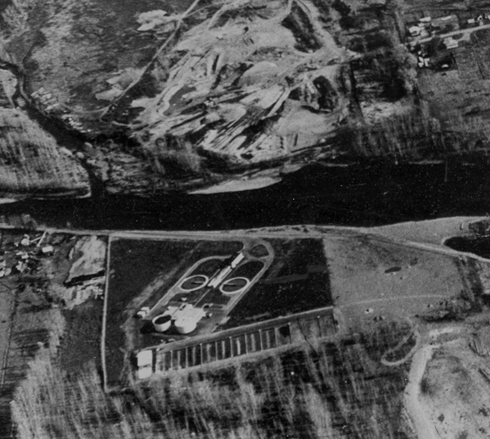 Land History
Historical dump site
1980’s staging area for MWWTP initial upgrade
2003 Staging Area for latest Plant Upgrade
Initial Site Characteristics
High compaction rates
High disturbance (trash)
Low organic material
Low water holding capacity
Low cation exchange capacity
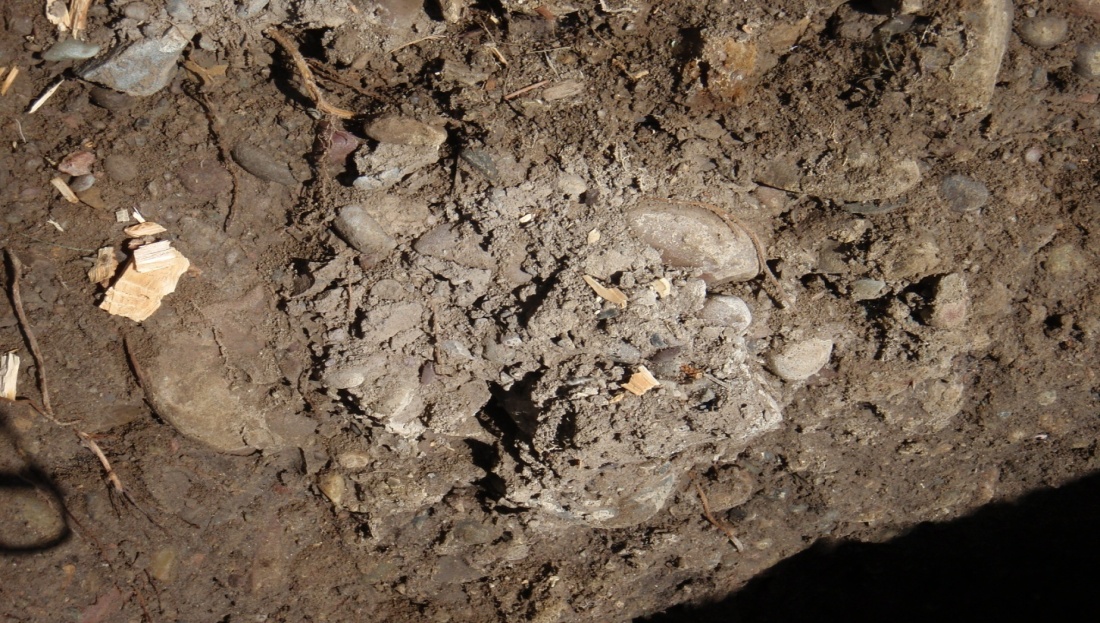 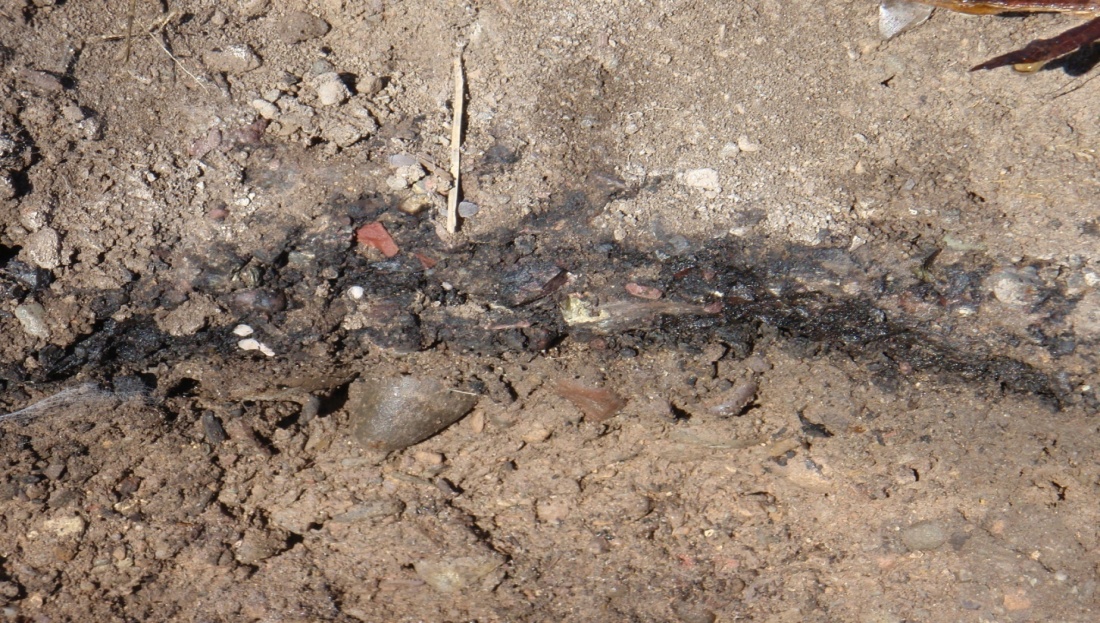 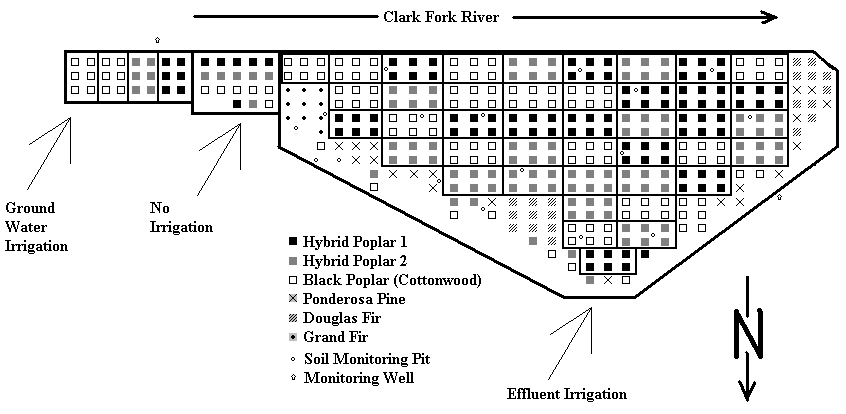 May 5, 2009    Planting Begins
May 9, 2009
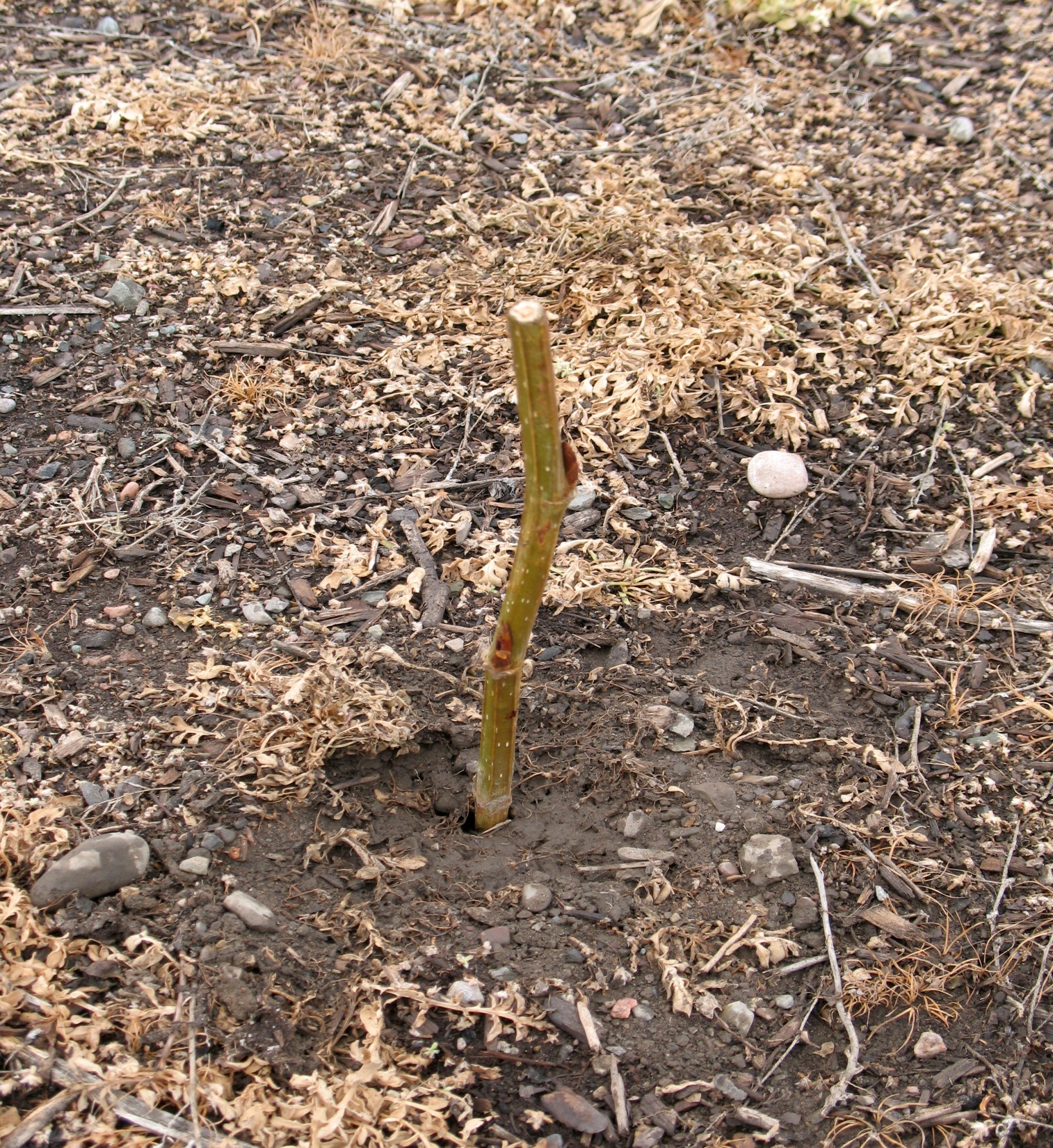 July 4, 2009
July 29, 2009
July 17, 2009
August 23, 2009
Weeding
Side note: The recent early freeze will provide additional survival data
Soil Monitoring
8-Apr-09                         3-June-09                       8-Sept-09
8-Apr-09                         3-June-09                       8-Sept-09
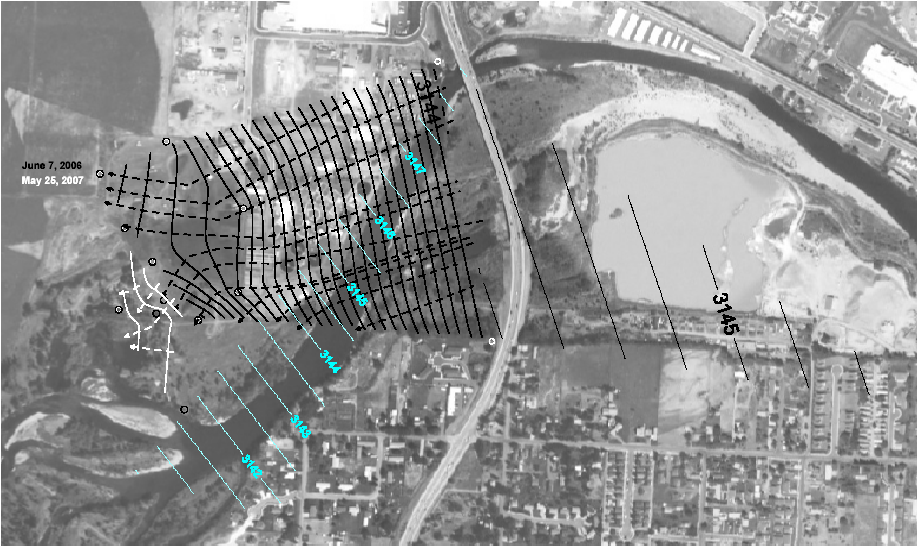 Provided by U.S. Farm Services Agency, National Agricultural Imagery Program (NAIP) and edited by Donna Smith, University of Montana
The Next Step
Continued monitoring

Expansion

Increase density of trees
Richter et. al. (2009) Wood Energy in America
CO2 Sequestering
Gasol et. al. estimates Net Present Value of assimilated biomass power plants to increase by 9 to 190% with the addition of CO2 credit sales; however, these are projected for large plantations (4,700+ ha).
Collaboration
Collaborative efforts offer the possibility of a permanent solution:

	  - Increased biomass production
~ 100% methane capture and reuse
~ 100% nutrient removal
Questions
Acknowledgments: The City of Missoula; Mayor John Engen; Starr Sullivan; Jim Cook, Able Tree Service; Tom McCamant; Jon Leff; Sasha Reed; Arlin Bird; Kat Kaufman; Aaron Mihelish; Allissa Corrow; Dylan Goldey; Aaron Flesch; Evan Guzik; Laurel Aroner; Maria Garcia; Erica Hefty; Angela Meyer; Cassie Hemphill; Gary Longsine; Rachel Jennings; Ian Jennings; Peter Orr; Adam Kenmir; Chris Carlson; Heidi Davidson; Matt Young; Dr. Heiko Langner … and many others.